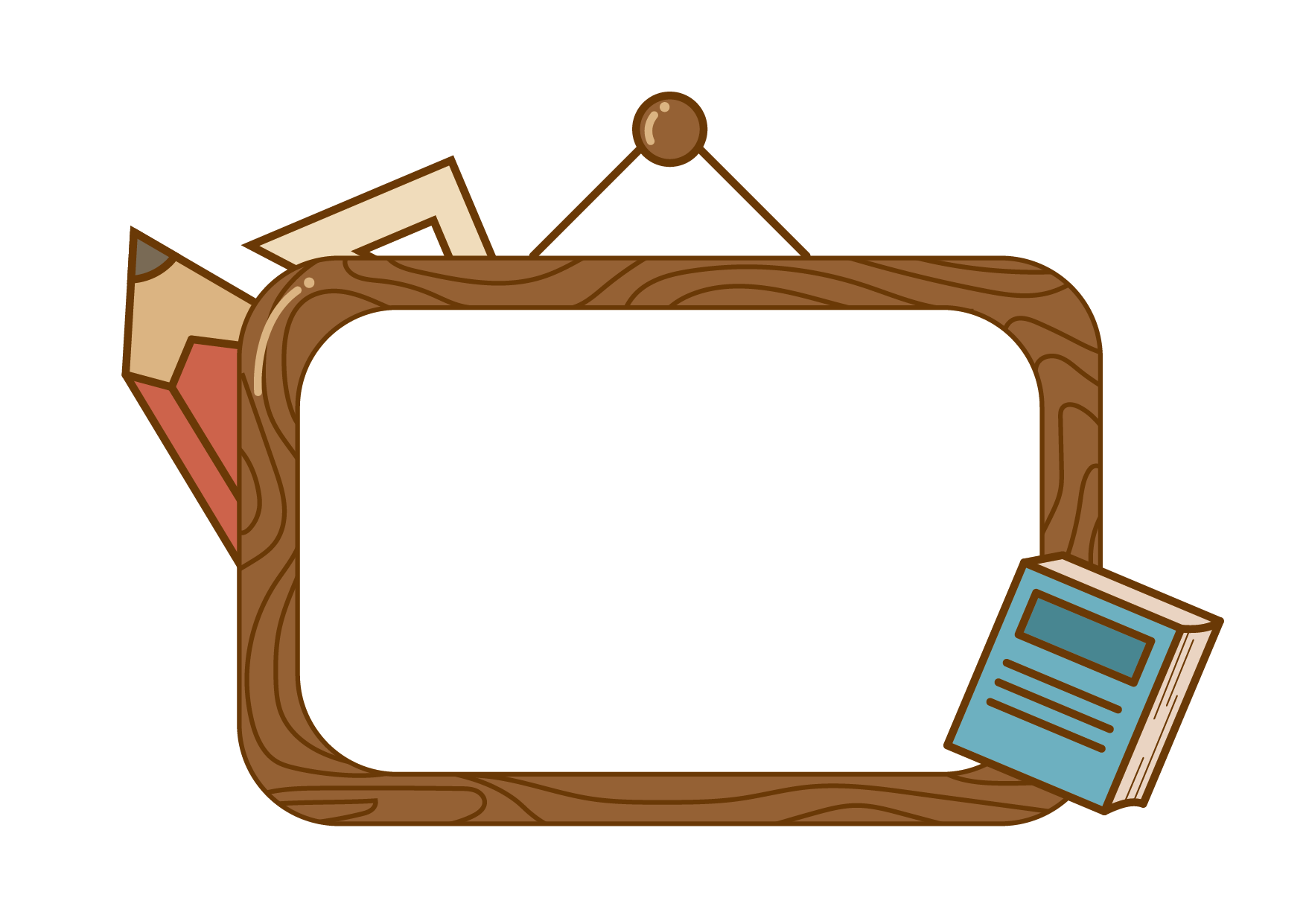 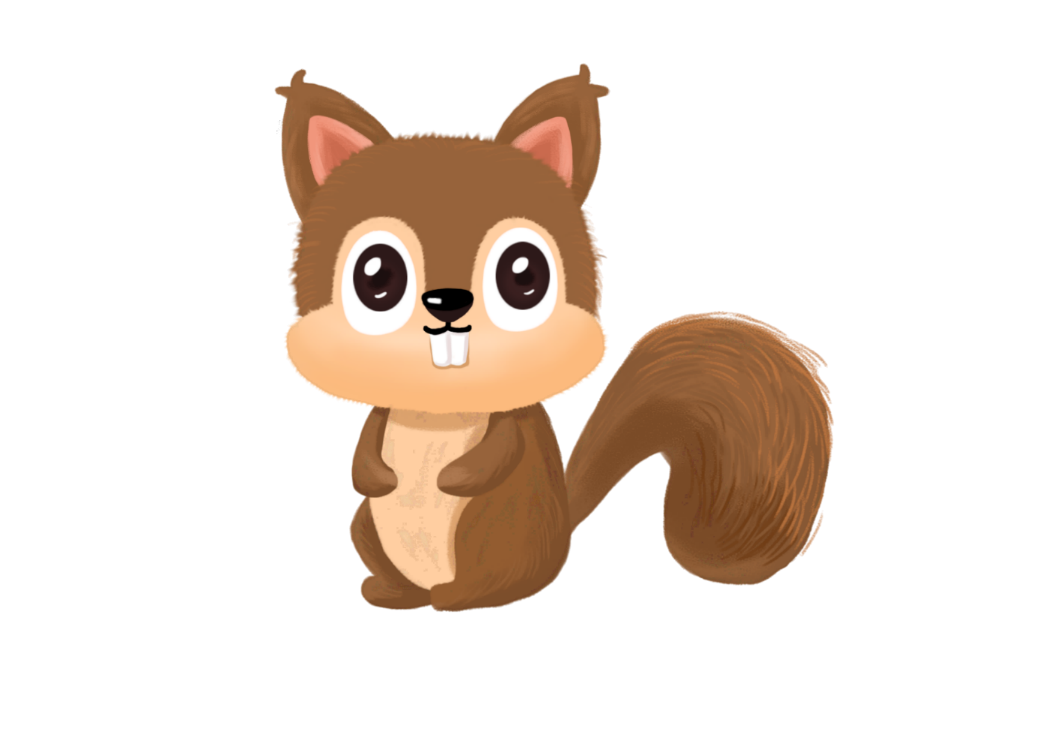 Nói và nghe
1. Nghe kể chuyện
Chọn kể 1-2 đoạn của câu chuyện theo tranh
Bữa ăn trưa
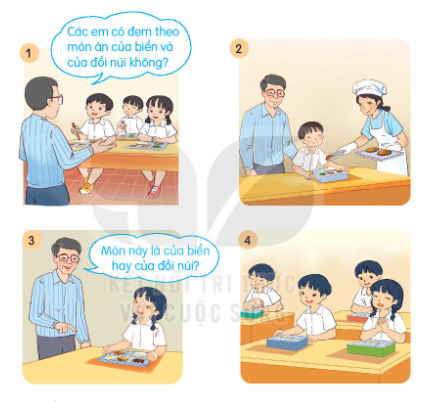 - Những món ăn nào em yêu thích?
- Em ngồi ăn cạnh bạn nào?
- Trước bữa ăn, em làm gì?
- Sau bữa ăn, em làm gì?
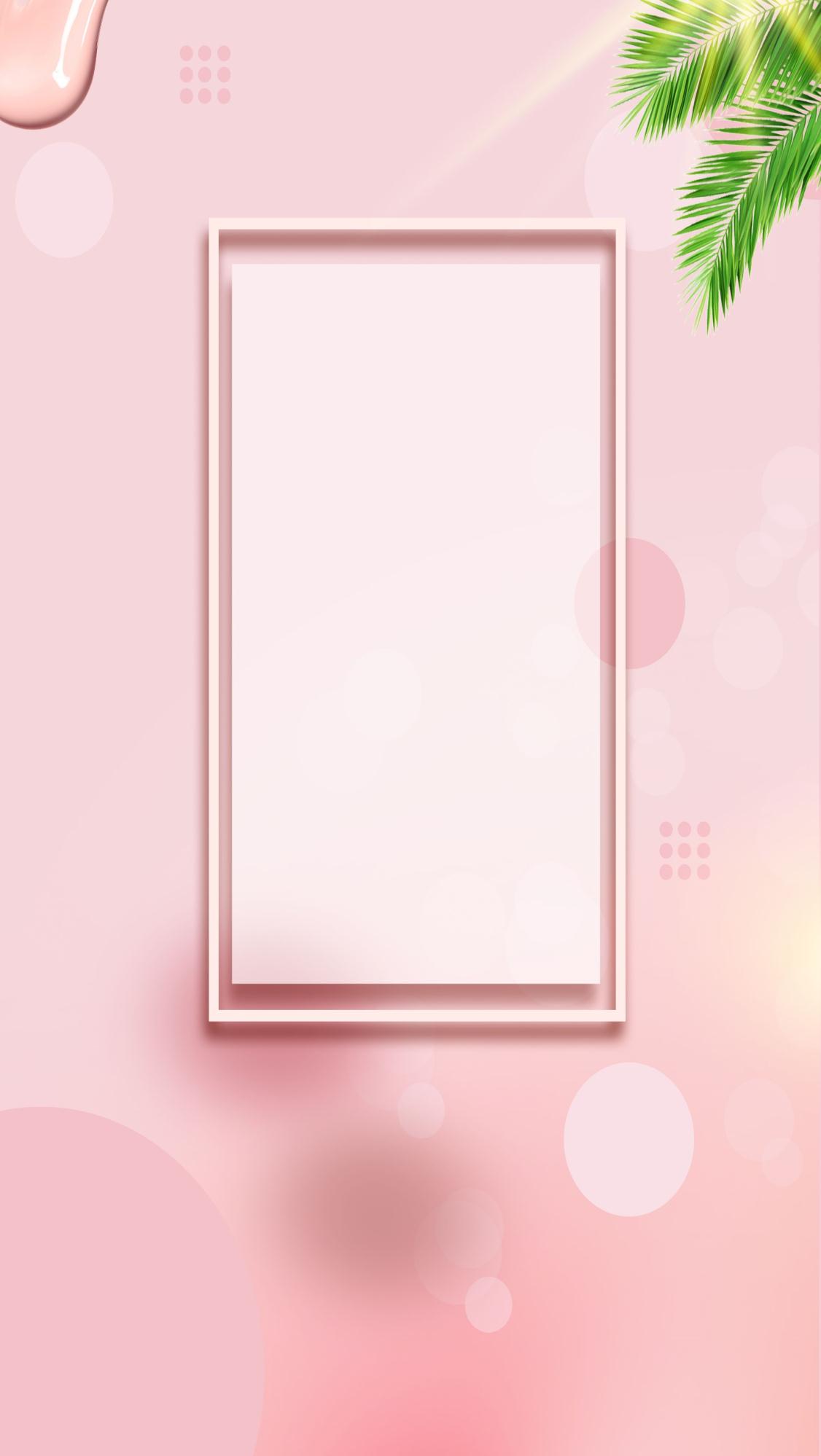 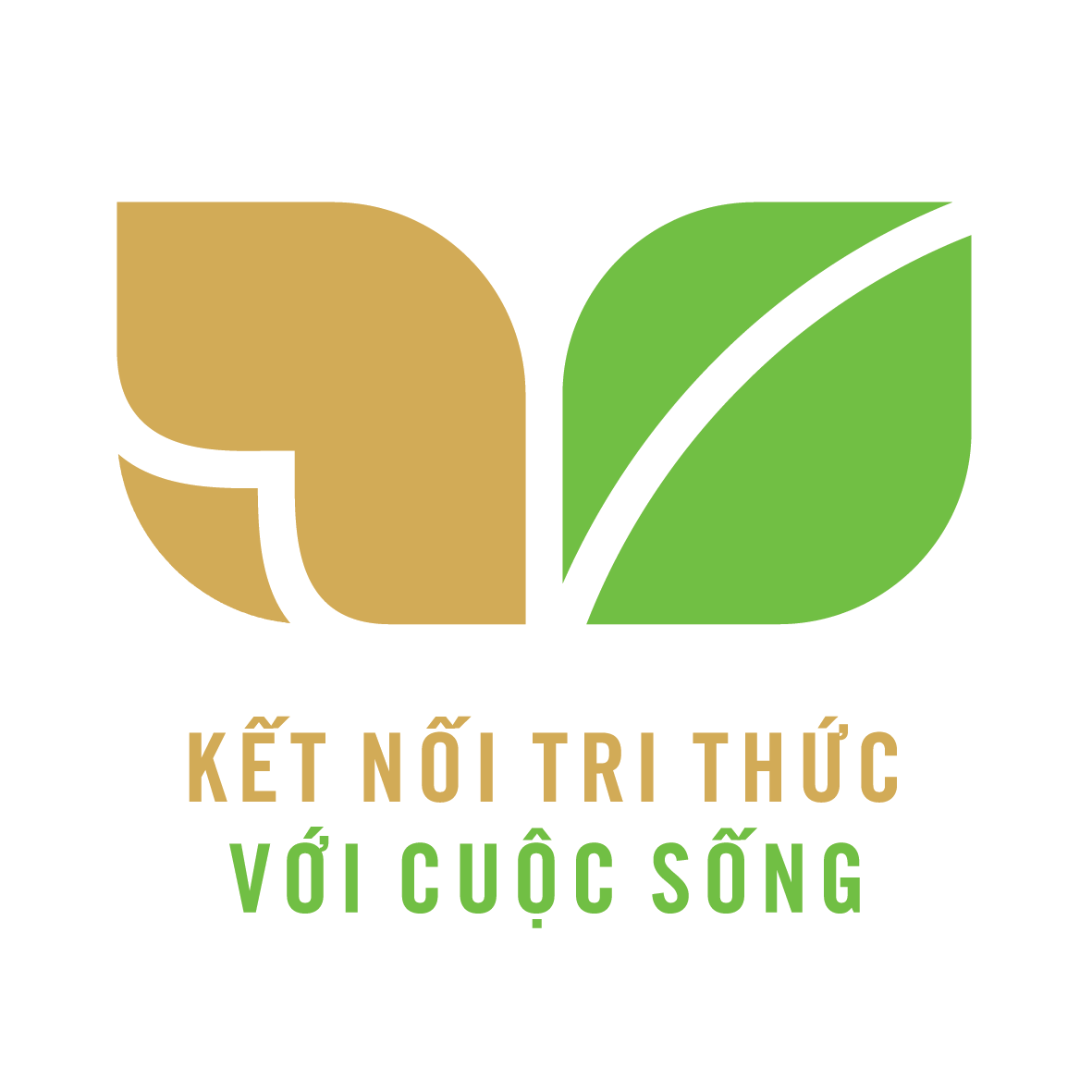 CỦNG CỐ BÀI HỌC
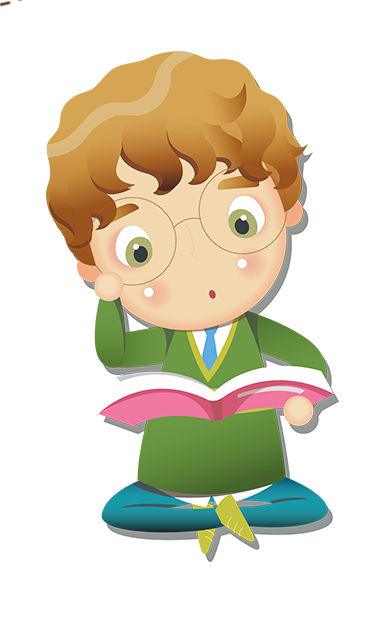 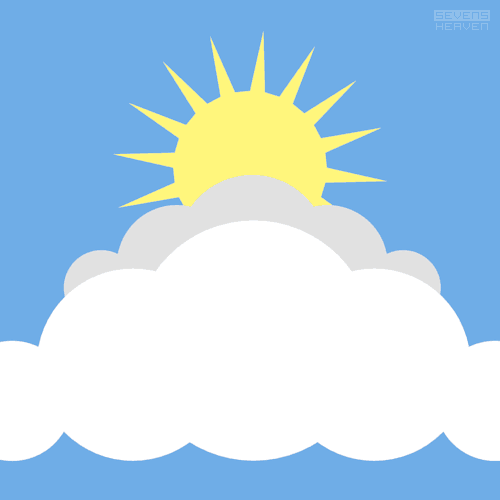 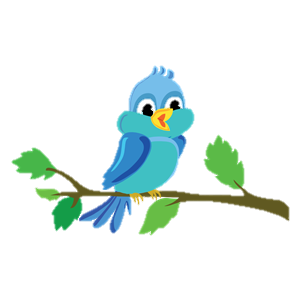 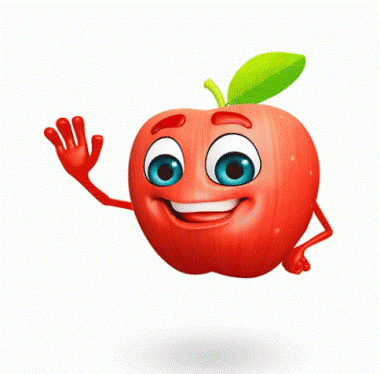 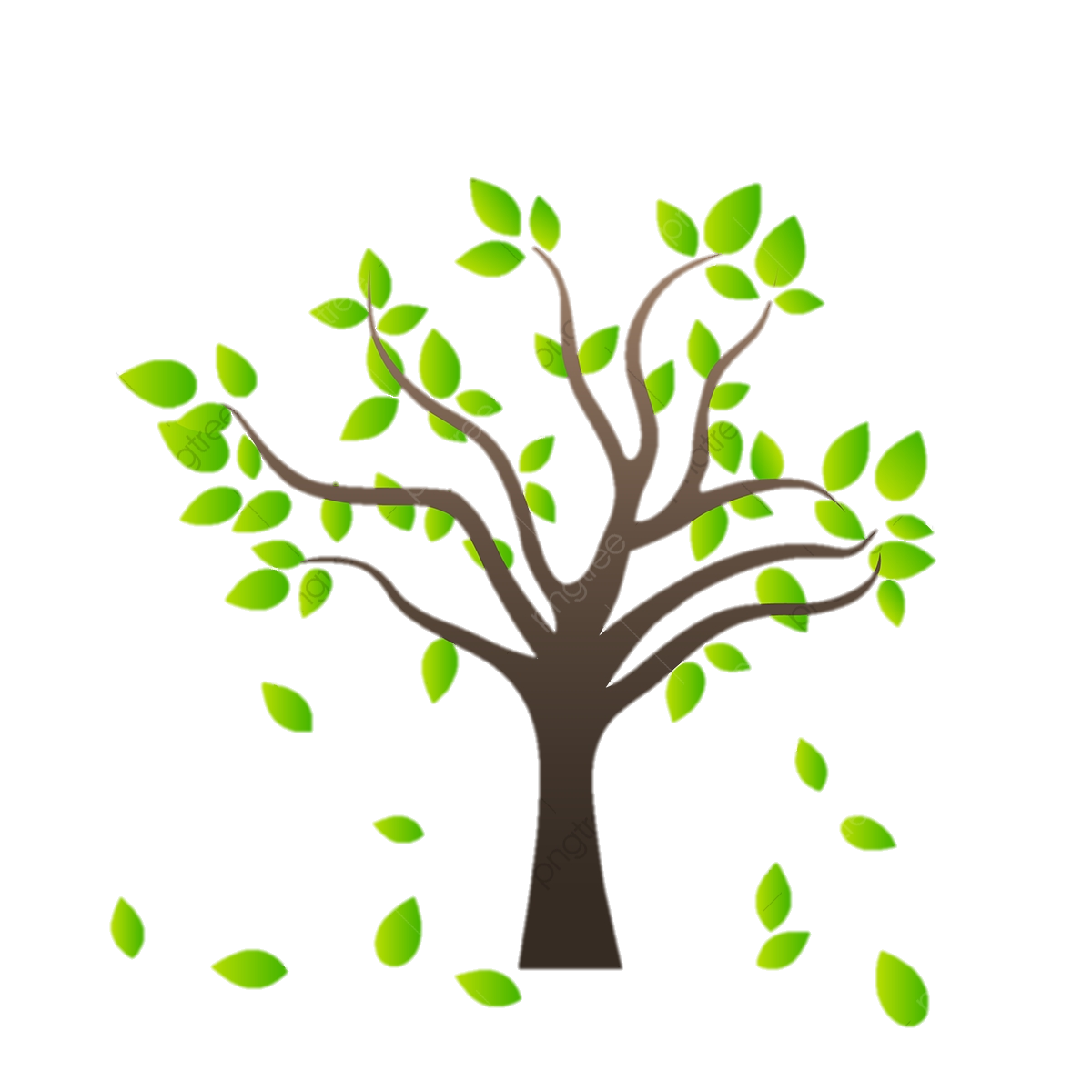 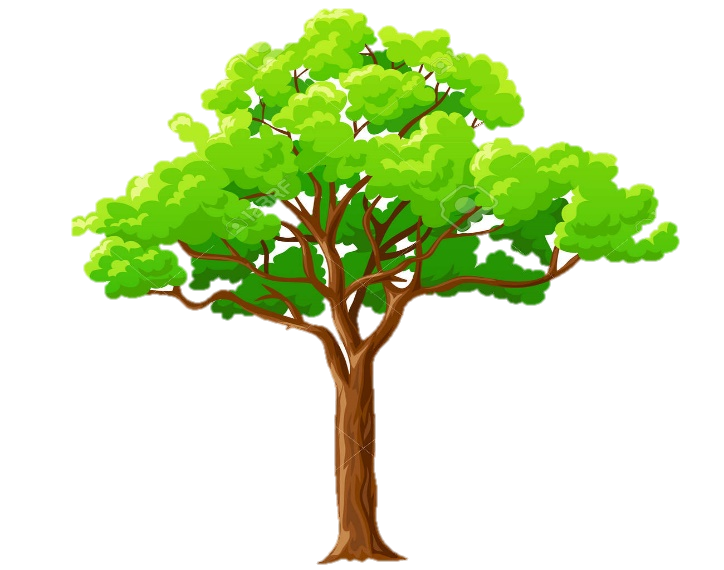 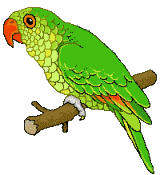 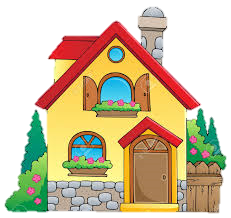 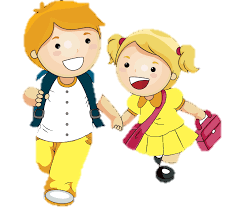 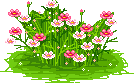 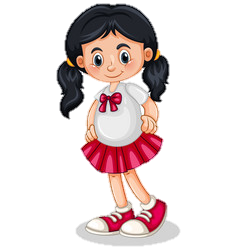 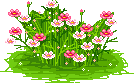 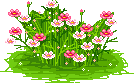 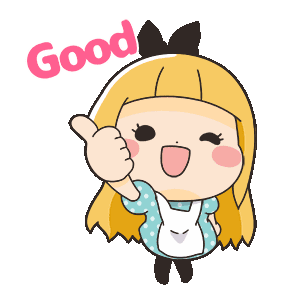 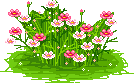 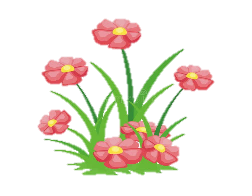 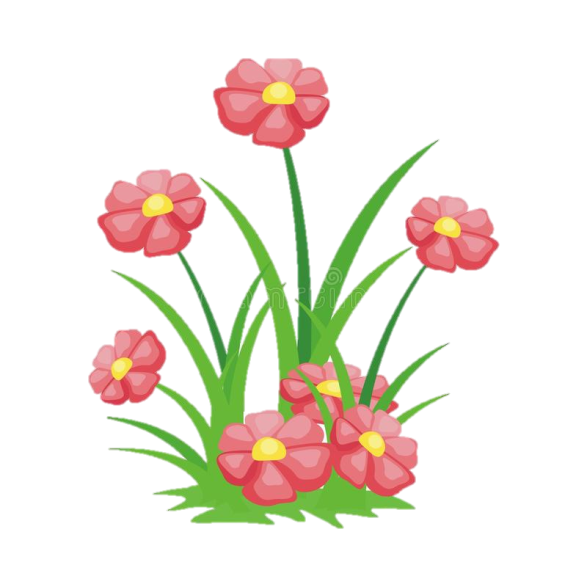 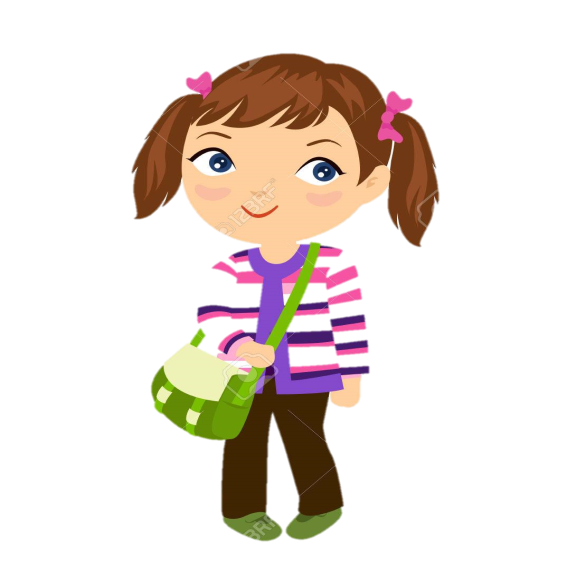 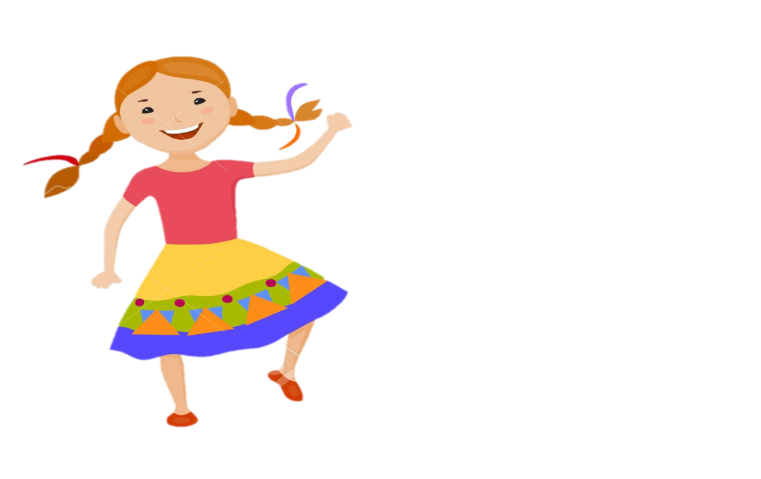 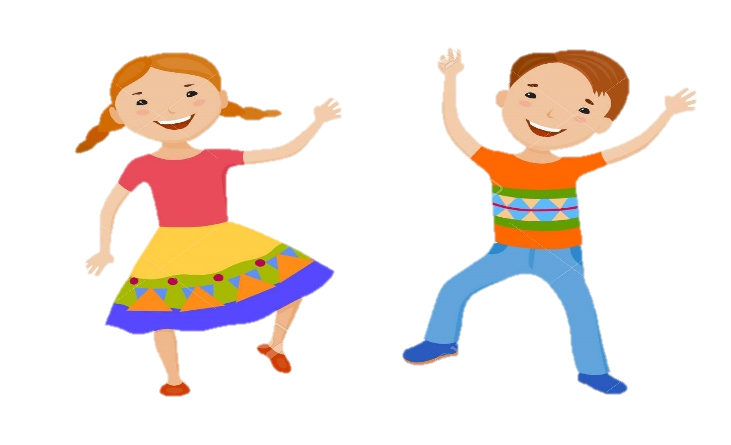 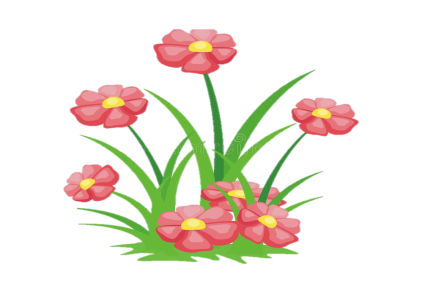 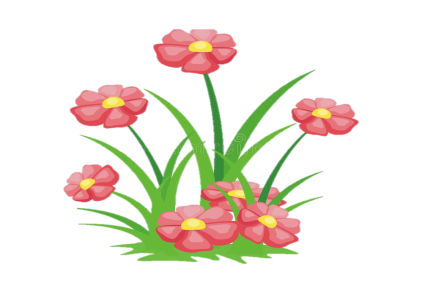 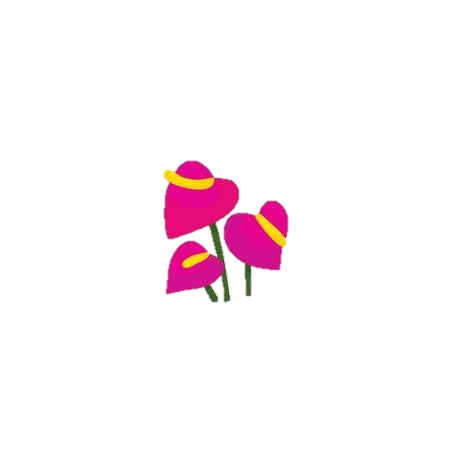 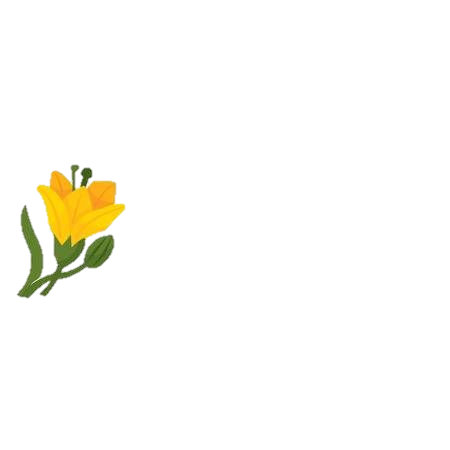 Hẹn gặp lại các bạn ở bài sau nhé